ЗАПОРІЗЬКИЙ НАЦІОНАЛЬНИЙ УНІВЕРСИТЕТФАКУЛЬТЕТ СОЦШАЛЬНОЇ ПЕДАГОГІКИ ТА ПСИХОЛОГІЇКАФЕДРАСОЦІАЛЬНОЇ ПЕДАГОГІКИ ТА СПЕЦІАЛЬНОЇ ОСВІТИ
НАВЧАЛЬНА ДИСЦИПЛІНА
ФОРМУВАННЯ СОЦІАЛЬНО-КОМУНІКАТИВНОЇ КОМПЕТЕНТНОСТІ МОЛОДІ З КОМБІНОВАНИМИ ПОРУШЕННЯМИ
   					    
	
							


													ВИКЛАДАЧ: НАТАЛЯ КВАША
ТЕМА: АЛЬТЕРНАТИВНА ТА ДОДАТКОВА КОМУНІКАЦІЯ – МОЖЛИВІСТЬ БУТИ ПОЧУТИМ
ЗМІСТ:
1. Поняття про альтернативну та додаткову комунікацію (АДК) - «голосу» людини, в якій відсутносте мовлення. 
2. Науково-доказові методи та методики. 
3. Вимоги до навчання фахівця, застосування на практиці.
4. Види, засоби, правила застосування АДК. 
5. Умови ефективної роботи із засвоєння та використання АДК. 
			Питання – відповідь по темі лекції…
КОМУНІКАЦІЯ ---?
передбачає спрямованість партнерів  на взаємну активність

	 впливає на мовленнєвий і психічний розвиток дитини, формує особистість загалом
РІВНІ  КОМУНІАТИВНИХ НАВИЧОК:
НИЗЬКИЙ - відсутність сформованості комунікативних вмінь та навичок (можна сказати нульовий) 

ПОЧАТКОВИЙ - недостатність сформованих  комунікативних навичок, які використовуються з дозованою допомогою та підказкою дорослого

СЕРЕДНІЙ - засвоєння комунікативних навичок, які використовуються за зразком, відповідно до інструкції та наслідування дії

ДОСТАТНІЙ (умовно достатній, між середнім та достатнім) – самостійне відтворення (можливо з незначною підказкою дорослого) та активне використання сформованих комунікативних навичок
НАВЧАННЯ  ПОХОДИТЬ
від реального предмета/об'єкта до абстрактного символу або жесту;
від застосування постійної стимуляції та підтримки мотивації до
спілкування.

при доборі виду комунікації враховуються сильні сторони дитини та особливості її розвитку

через особливості розвитку та специфіки діагнозу розуміння сенсу
комунікації та відгуку на неї займає тривалий час
ОСНОВНІ НАПРЯМКИ РОЗВИТКУ комунікативних умінь та навичок (SMART)
РОЗВИТОК 
збережених мовних механізмів (не втратити у разі порушень мовлення, коли дитина намагається говорити але значно не чітко)

	СТИМУЛЯЦІЯ
 сприйняття та відчуттів

	   НАВЧАННЯ 
використанню альтернативних засобів комунікації 

		                 ФОРМУВАННЯ 
 висловлювати : прохання/вимоги/емоції, почуття, повідомляти про них
 називати, коментувати та описувати предмети, людей, події
 привертати увагу та ставити питання

	                                         РЕЗУЛЬТАТ
соціально прийнятна поведінка   
діалогові навички
соціальна реакція у відповідь
ПРИНЦИПИ  ВПРОВАДЖЕННЯ АДК
ВІД РЕАЛЬНОГО ДО АБСТРАКТНОГО 
при навчанні використання графічної системи символів спочатку необхідно пред'являти фотографії справжнього об'єкта (наприклад, собаки), потім – малюнок з об'єктом, а потім – піктограму
НАДМІРНІСТЬ СИМВОЛІВ 
суміщення різних систем комунікації – жестів, картинок та, наприклад, написаного слова)
ПОСТІЙНА ПІДТРИМКА МОТИВАЦІЇ
навчання використанню  будь-якої системи додаткової комунікації – це складна, довга і наполеглива робота, яка вимагає постійного навчання фахівців, постійної підтримки мотивації та зацікавленості. не завжди система сприймається легко і швидко
ФУНКЦІОНАЛЬНІСТЬ У ВИКОРИСТАННІ 
особливо важко вивести додаткову комунікацію за межі заняття та використовувати набуті навички у повсякденної діяльності, але це є її основна мета застосування
ВИМОГИ ДО СИМВОЛІВ СИСТЕМИ АДК:
ЖЕСТИ повинні бути легко виконуватись, простими, щоб, можливості можна було здогадатися про їхнє значення
   КАРТИНКИ повинні бути яскравими, привабливими, бути зручними для маніпуляцій з ними (приклеювати - відклеювати, опускати в ящик-дістати з ящика)
       ОСОБИ ТА ПРЕДМЕТИ, зображені на фотографіях, мають бути знайомі дитині
	ПРЕДМЕТИ ТА ІГРАШКИ повинні бути яскравими та цікавими для дитини
	    СЛОВО має бути написане спеціальним простим шрифтом
	Далі – прошу звернути увагу…
… на наступне
При освоєнні системи графічних символів дитині НЕОБХІДНИЙ ПОМІЧНИК (тобто ще один фахівець як у системі PECS). Він допомагає дитині, вказуючи на об'єкт його рукою

ВИМОГИ ДО ПОМІЧНИКА:
мати достатньо терпіння та чуйності, щоб чекати та вловлювати слабкі сигнали дитини, і тоді вона мимоволі почне нав'язувати їй свої бажання;

бути дуже уважним до найменших сигналів дитини (погляд, рух голови) і навчитися їх читати, а потім вже помогти йому, позначати їх на картинці вказівним жестом. 

демонструвати дитині, що картинка може зображувати предмети, які знаходяться на відстані,  можна відповідати на питання, розповідати про себе і свої бажаннях, а висловити емоції.
СТІВЕН ФОН ТЕЧНЕР
ВИДИ  АДК
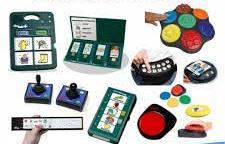 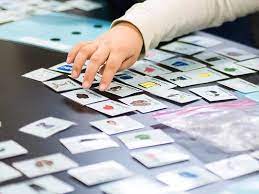 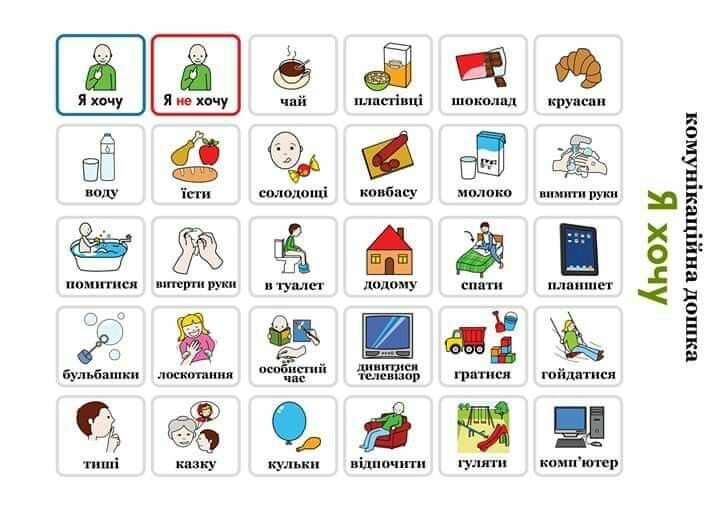 МЕТОДИ, ПРИЙОМИ, ЗАСОБИ підтримки комунікації
НИЗЬКИЙ РІВЕНЬ: 
характеризується відсутністю сформованості комунікативних навичок, умінь

ОСНОВНІ  НАПРЯМИ  ВРОБОТІ:
тактильні подразники (дотик, погладжування, обхватування), тактильна чутливість і адекватне реагування (прийоми поплескування по руках і долоньках, прогладжування, дотик), вестибулярні (похитування, повороти тіла та частин тіла), вібраційні (заводні іграшки, коливання, натискання)

мова фахівця (говорити мало, тихо, лагідно)

моторна стимуляція (хитання на великих іграшках, на руках, ритмічні хлопки та удари брязкальцем)
ПОЧАТКОВИЙ РІВЕНЬ: характеризується недостатнім рівнем сформованості комунікативних навичок, умінь, що використовуються з дозованою допомогою та підказкою
ОСНОВНІ НАПРЯМИ РОБОТИ:
ритмізація дихання
тактильні подразнення дотик, поглажування, обхвативання), вестибулярні (похитування, повороти тіла та частин тіла), вібруючі (заводні іграшки, коливання, натискання
емоційні стимули навчання встановленню позитивного емоційного контакту
зорово-слухова стимуляція «Де?», «Куди?»,  «Хто?», «Що?», «Ховай»
стимуляція за допомогою іграшок (дитячі музичні інструменти), звукові
іграшки
визначення місцезнаходження джерела та реагування на них («Що звучить?», «Де звучить?»)
маніпулювання іграшками з жестовим супроводом
спільний розгляд картинок книги ВІММЕЛЬБУХИ
СЕРЕДНІЙ РІВЕНЬ: характеризується освоєнням комунікативних навичок та умінь, які використовуються за інструкцією
ОСНОВНІ НАПРЯМИ РОБОТИ:
зорова стимуляція (встановлення візуального контакту)
ігрові вправи на розвиток виразності (усміхаємося, насупилися…)
розуміння та розрізнення протилежних дій (дай-на…)
ігри-наслідування
введення окремих фотографій та/або комунікативних таблиць
складання фотоальбому для себе
формулювання альтернативні питання («Ти хочеш грати з машинкою або подивимось книгу?»)
ДОСТАТНІЙ РІВЕНЬ: характеризується достатньою наявністю, можливим відтворенням та активним застосуванням комунікативних навичок у природних типових ситуаціях
ОСНОВНІ  НАПРЯМИ РОБОТИ:
розуміння значення слів (ігри-коментування дії з іграшками та предметами)
розвиток розуміння символів шляхом виконання вправ на співвідношення (предмет-предмет, фотографія-фотографія, предмет-фотографія тощо)
використання систем графічних символів – складне завдання, потребує постійної підтримки мотивації 

	
 	Найчастіше це дитині важливо використовувати знаки-символи, коли він: просить щось, коментує, ділиться емоціями.
ОСНОВНІ ЕТАПИ РОБОТИ  комунікативною книгою
ЕТАП 1 -  актуалізація мотиву комунікації, комунікативного наміру дитини, визначення найбільш бажаного предмета, їжі, активності, що подобається дитині
	ЕТАП 2 - дитина вже знає про що вона хоче «попросити», але не знає як. Комунікативна книга дає візуальну опору (картинки), що допомагає сформувати перші мовні компоненти майбутнього висловлювання, починає працювати механізм перекладу сенсу мовою значень. 
	Розглянемо 3 стадії у другому етапі:
стадії  2 етапу
1: 1 картинка – 1 слово (спочатку  фізична підтримка дорослого)
дитина вчиться просити бажане за допомогою вказівки на картинку – спочатку це одне ключове слово. Наприклад, дитина хоче цукерку - вона вказує на картинку, на якій зображена цукерка.

2: 3 картинки – 3 слова
переходимо до простої фрази з трьох слів, наприклад, «Я хочу цукерку» - дитина послідовно вказує на відповідність картинки. Картинки в книзі завжди розташовані на одному місці і дитина швидко запам'ятовує, як побудувати своє повідомлення для того, щоб попросити бажане. 
	Дуже часто на цій стадії діти починають використовувати мовлення – з'являється вербальна комунікація.

3: поширена фраза
пропозиція поширюється перевагами предметів «Я хочу смачну, солодку цукерку».
Етап 3 (формування діалогу)
Комунікативна книга для вказівки допомагає швидко будувати
простий діалог:

дитина 		я хочу їсти - картоплю - котлету
дорослий 	котлети  - немає –  я дам  – картоплю - м'ясо 
дитина 		я хочу їсти – картоплю -  м'ясо
	
Застосування комунікативної книги: надання різних видів комунікативної допомоги у ситуаціях гри, перегляду телевізора, прогулянки, прийому їжі, розгляду картинок у книзі та ін.

Важливо: мінімізувати допомогу шляхом надання можливості висловлювань власних потреб із застосуванням комунікативних засобів.
КРИТЕРІЇ  ДІАГНОСТИКИ
РОЗВИТОК : ВІДЧУТТІВ, СПРИЙНЯТТЯ
	ФОРМУВАННЯ УМІНЬ:
висловлювати прохання/вимоги
називати, коментувати та описувати предмети, людей, дії
привертати увагу та ставити питання
проявляти емоції
соціальної поведінки
діалогових навичок
ВПРОВАДЖЕННЯ КАРТКИ АДК
спочатку обстежується натуральний об'єкт, відзначаються його суттєві ознаки
потім поступово вводиться предметна картинка, щоб дитина могла співвідносити її з натуральним об'єктом
умова - щоразу вимовляйте назву об'єкта, вправляйте дитину у розпізнаванні і розрізненні об'єкту (зображення) й у кінцевому підсумку (відпрацьовує показ жесту – якщо є) запам'ятовуванні картинки
використовувати реальні предмети з повсякденного життя, якщо не доступно -  їх моделі (іграшковий посуд, машинки тощо)
мінімум 3 заняття і більше на тиждень з навчання по картинці (новому жесту), поки дитина не запам'ятає і зможе відтворити 
важливо - режим дня або що зараз/потім - дана форма комунікації дає дитині можливість за допомогою реальних предметів отримати уявлення про послідовність подій (видів діяльності) протягом дня, і, таким чином, розуміти, що відбувається, що очікує найближчим часом, до чого необхідно готуватись
ЕФЕКТИВНО  ДОПОМОГАЮТЬ
реальні предмети, їх частини та мініатюрні копії
фотографії, малюнки, картинки
рухи тіла
контакт очей
розуміння  зверненої мови 
інші комунікативні сигнали
рухова активність (розвиток великої і дрібної моторики)
ДОМАШНЄ  ЗАВДАННЯ
Переглянути художній фільм 
“Та, що створила диво” драма, біографія, 1962/2020
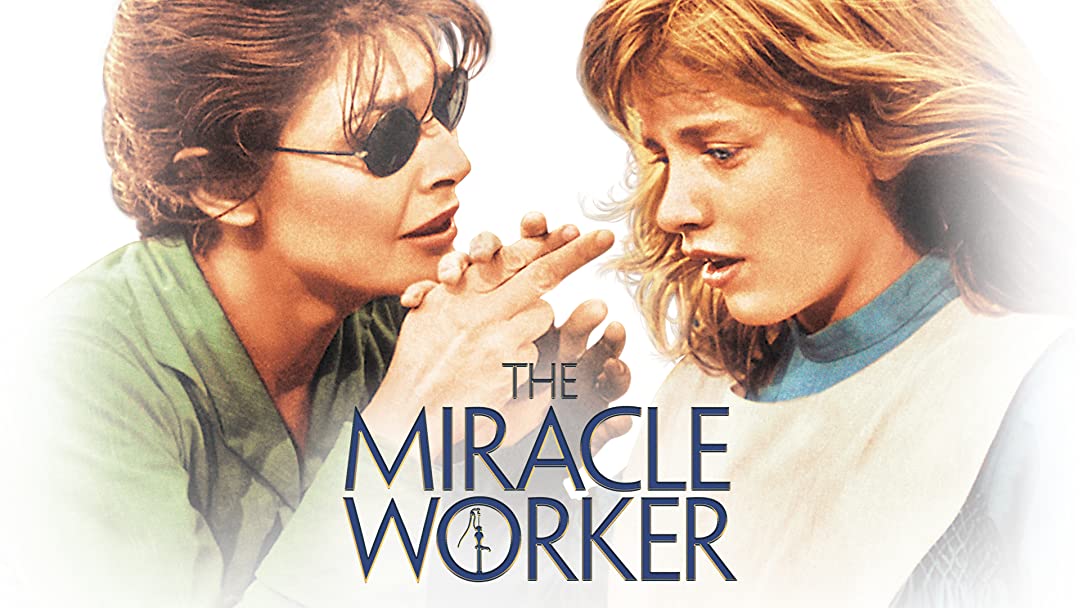 Дякую за увагу)